“Vanuatu Agritourism Strategic Action Plan”
Ross Hopkins, Principal, TRIP Consultants
Vanuatu Agritourism Strategic Action Plan
Ross Hopkins
August 2016
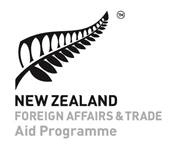 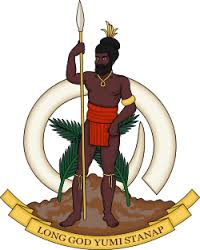 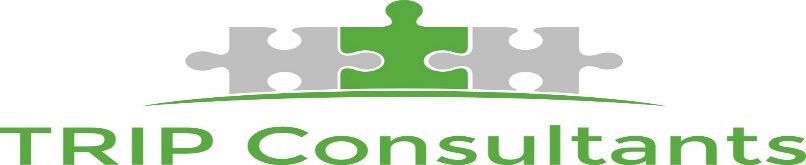 Background
Increased awareness of benefits and opportunities of agritourism
Agritourism Policy Dialogue – CTA -June 2016
IFC Baseline Demand Study – highlighted the opportunity for import replacement
Agritourism Steering Committee formed
New Zealand Government support to develop Agritourism Strategic Action Plan
Complements other MFAT support in tourism and agriculture
www,tripconsultants.co
Tourism Sector Leakage
The IFC’s 2015 study into agritourism linkages highlights the high level of food imports used by hotels and restaurants  
 The study estimates that approximately 54 percent of all fresh produce used by hotels and restaurants in Vanuatu are imported (equivalent to  VUV1.5 billion (USD $15.6 million)
Import levels are high for vegetables (50 %), fruit (30 %) and meat, seafood and dairy products (60 %).   
The level of imported supplies (leakage) is increasing (post Cyclone Pam)
www,tripconsultants.co
VASAP Process
www,tripconsultants.co
Vanuatu Tourism Arrivals
www,tripconsultants.co
Agritourism Definition
www,tripconsultants.co
www,tripconsultants.co
Agritourism – Tourism Products
Agritourism includes attractions and tours which have a significant agricultural focus

Examples include the markets, attractions such as Tanna Coffee Centre, the Summit Gardens and Eden on the River, ACTIV as well as farm and plantation tours
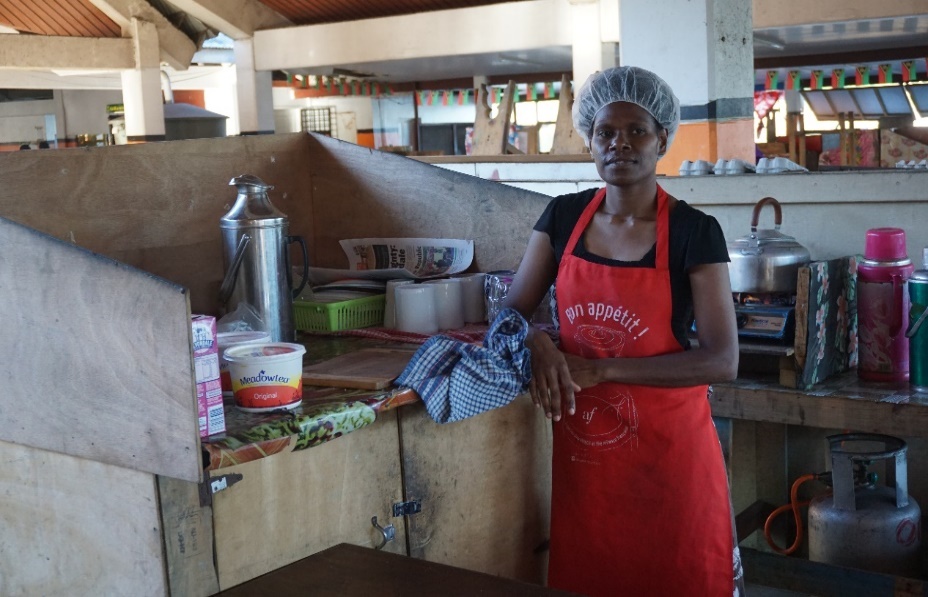 www,tripconsultants.co
Agritourism Attractions
Most attractions are component of larger tourism experience or tour rather than major attraction of agritourism tour
Agritourism products showcase the strengths of Vanuatu – unspoilt natural/organic  product and unspoilt people and environment
Constraints exist for many businesses including inadequate marketing and limited access to finance
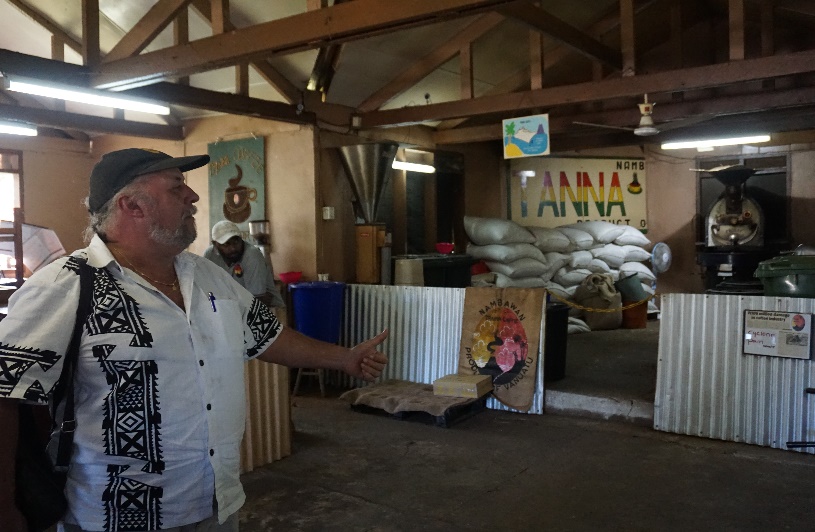 www,tripconsultants.co
Agritourism – Tourism and Productive Sector Linkages
Agritourism  includes  the supply and demand linkages between the productive sector and tourism

Tourism  operations (restaurants and hotels) are significant consumers of local produce

 However substantial gaps exist in the supply chain resulting  in a high level of imports
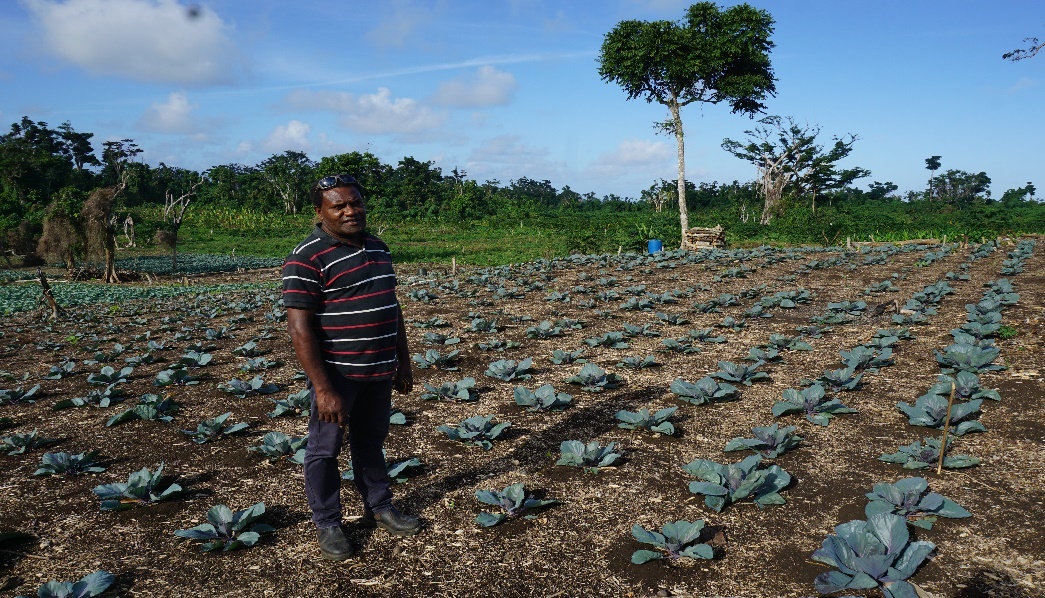 www,tripconsultants.co
Supply Side Constraints
Hotels and restaurants identify a lack of reliable supply of high quality local produce as the key constraint 
There are a number of productive constraints, including: 
A lack of modern infrastructure, technology and farming techniques 
Inefficiencies of inter-island shipping, storage and road transport resulting in high cost and quality reduction
Poor access to training and extension services and lack of advisory and agribusiness skills 
Lack of established and functional farmers associations/coops  and low numbers of larger  (lead) farmers
Lack of linkages between the buyers (hotels and restaurants) and the farmers (consolidators and lead farmers)
www,tripconsultants.co
Opportunities
Increased production of fruit and vegetables through lead producer/aggregator model and scaling up existing commercial farmers ie Nasi Tuan model, Efate producers
Improving product quality through targeted extension support and technical advice ie crop planning, pest and disease control,  agribusiness skills, harvesting, handling, storage  and packaging
Extend growing season – irrigation, better seeds, farm management, technology – hydroponics and greenhouses
www,tripconsultants.co
Opportunities
Improve knowledge and increase direct links between hotels and production – ie information exchange, hotel sponsored gardens (Ratua/Oyster Is), B2B
Increase demand for local produce and agribusiness attractions – destinational marketing and value added showcasing and packaging, information for tourists and business support
Build stronger producer organisations – through lead farmer model, training and supply chain support ie targeted extension, storage, transport
www,tripconsultants.co
Agritourism Strategic Framework
Strategic Goal 
Enhanced Economic Growth from strengthened linkages between the productive sectors and tourism 
Three Strategic Areas
 Stronger Agritourism Attractions
Enhanced Value-added Agritourism Products
Increased supply and usage by tourism operators of local productive sector inputs
www,tripconsultants.co
Thank Yu Tumas and Fa’afetai
www,tripconsultants.co